Operasjonalisering av begrepet : ”konfliktdrivende”i barnefordelingsaker.Et forslag til skåringsverktøy for konfliktnivå2.4.2011, oppdatert 3.4.2011Rune Fardal, psykologi studentPersonlighetsforstyrrelser med hovedvekt på narsissistisk problematikk i relasjon til barnhttp://www.sakkyndig.com     mail: rune@fardal.no
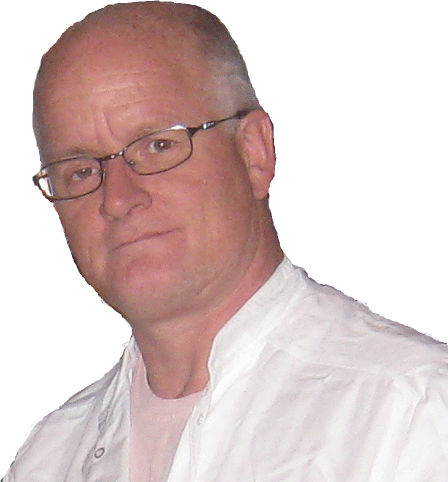 Copyright Rune Fardal
1
Hva som er ”konfliktdrivende”  i barnefordelingsaker blir sjelden definert. Ofte legges ukritisk autoriteters  forståelse til grunn, uten noen nærmere definisjon. Man ”antar” at visse trekk og adferder er konfliktdrivende, samtidig som man åpenbart utelukker en rekke andre trekk. Særlig fraværende er  det bidrag til en konflikt domstoler, sakkyndige og barnevern bidrar med. 

Alle disse etater er raske til å plasere  skyld hos den ene eller andre forelder, men ser ikke sin egen deltagelse og særlig i de tilfeller der  deres vurderinger svikter som følge av feilvurderinger. Reaktivitet kalles det i psykologien, der observatøren påvirker observasjonen.

Også barnet selv bidrar  i  slike konflikter ved at de ofte blir redskaper for den ene voksne eller 3 person. I slike saker er det en rekke  deltagere som på ulikt vis bidrar til  konflikten. En slik kompleksitet blir skjelden vurdert. Forskning viser at når avgjørelser blir komplekse, så velger  man status quo!  
Kilde: Flemming & al. (2010)  Overcoming status quo bias in the human brain 
http://www.sakkyndig.com/psykologi/artvit/flemming2010.pdf
Copyright Rune Fardal
2
I kompliserte saker missforstår ofte omgivelsene konfliktens dynamikk 
Og sitt eget bidrag til konflikten.  Omgivelsene blir konfliktdrivende ved 
at de gjennom sin  manglende forståelse bidrar til justismord, som 
istedenfor å skape ro, øker konflikten . Ofte  anklages den ene part 
for ikke evne se sine egne feil. Dessverre skjer det stadig at det er denne 
partens fremstilling som er riktig og  omgivelsene som benekter sin egen 
feiloppfatning! 

Ofre  for justismord har ikke ansvar for  konflikten som oppstår i sitt 
forsøk på å gjøre urett til rett, tvert imot de har et ansvar for å bidra 
til rettferdighet og hjelp til barnet.

Dette  er typisk i saker der man har med narsissistisk dynamikk, 
der behovet for egen tilfredstillelse eller ”ufeilbarlighet”  går foran barnets 
behov og der omgivelsene manipuleres slik at virkeligheten snus på 
hodet og den egentlig aggresive fremstår som offer og offeret som den 
aggresive.
Copyright Rune Fardal
3
Derfor blir definisjon (operasjonalisering) av  begrepet ”konfliktdrivende” så viktig. Hva som er konfliktdrivende er summen av en rekke faktorer. Dessuten behøver det som i én setting er konfliktdrivende ikke nødvendigvis være det i en annen setting. Sårbare mennesker opplever  helt adekvate  mellomenneskelige utfordringer som ”krenkende”, men er de  konfliktdrivende av den grunn? 

Premisser som er ”konfliktdrivende” sees her primært som de faktorer som rammer barnet og ikke primært konflikten mellom de voksne.

Også andre enn de premisser eller ledd som her er nevt vil kunne være
konfliktdrivende.

Her følger noen sentrale punkter som hver for seg  og i kombinasjon bidrar til økt konflikt og som dermed definerer ”konfliktdrivende”:
Copyright Rune Fardal
4
1. Barnets kontakt med foreldre
Alle forsøk på å hindre barnet kontakt med den andre forelder som å sabotere samvær og ferier, hindre telefon og brev, øke boavstand, nekte kontakt, heri uvilje mot å  opprette slik kontakt. 
2. Belastninger på barnet
Omsorgsvikt, fysisk/psykisk vold, PAS, manipulering, fremmedliggjøring, skremming, trusler, manipulering, omsorgsvikt.
3. Foreldres personlighet
Herunder samarbeidsevne, ikke møte til mekling, avtalebrudd, avskjære kontakt mlm voksne, nekte besvare brev/tlf, stråmannsargumentasjon, rigide, lite fleksibele, egosentriske, som bruker løgn, som bruker primitive psykologiske forsvarsmekanismer som demonisering, projeksjon, splitting, benektelse og mentaliseringsvikt.
4. Tredje part bidrag til konflikt 
Dommere: som overser brudd på rettsavgjørelser, unnfallenhet, forutintatthet, Sakkyndige: som svikter faglig, er forutintatte, Barnevern: som mangler kunskap og er forutintatte, skole som ikke er objektive, familieinnblanding, press, baksnakking og manipulasjon. Advokater som bidrar negativt.
5. Prosesser
Rettssaker, lovverk som oppfattes urettferdighet, opplevd forskjellsbehandling, ulikeverd, økonomisk skjevhet, bekymringsmeldinger til barnevernet, henvisninger til BUP eller PPT, meklinger som saboteres, psykologhjelp til foreldre
Copyright Rune Fardal
5
Skårings skjema for konfliktnivå

Her skåres det om et trekk/adferd er til stede (1) eller ikke tilstede (0) på et aktuelt tidspunkt. 

Eksempelet er fra en konkret sak med 2 barn etter skilsmisse i 1999 tom 2010. Det yngste barnet bor med mor i hele perioden, det eldste  fra 2002 til 2008. Mor hindrer i hele perioden barna normal kontakt med far. I 2010 resignerer far og all kontakt med det barnet som bor med mor,  opphører.
Copyright Rune Fardal
6
Copyright Rune Fardal
7
På bakgrunn av de 25 ledd som utgjør skåringsverktøyet, slik ”konfliktdrivende”
her defineres, viser grafen at konflikten for barnet stiger i hele perioden, også 
etter at barnet har mistet all kontakt med sin far.
Copyright Rune Fardal
8
I denne oversikt er ”konfliktdrivende” operasjonalisert som summen 
av de 5 punktene, med til sammen 25 underpunkter eller ledd. Alle disse ledd er et utrykk for premisser som bidrar til  økt konflikt.

En slik skår gjør at begrepet ”konfliktdrivende” ikke blir en subjektiv vurdering, men et objektivt utrykk for 25 premisser som øker konflikten for barnet. En svakhet ved denne tabell er at  den ikke  sier noe om  innholdet i det enkelte ledd. Således kan et ledd som sabotering samvær være betydelig mer konfliktdrivende enn at en part ikke har møtt til mekling.

Denne skåre er således et utrykk for  barnets konflikt i tidsrommet 1999 til 2010. Ved å skåre dette over flere år får vi en oversikt over utviklingen av  barnets konfliktnivået utifra de 25 ledd tabellen inneholder. I dette konkrete eksempel stiger konfliktnivået hele tiden også etter at far resignerer i 2010. Interesant er det at barnest konfliktnivå øker uavhengig av fars tilstedeværelse.
Copyright Rune Fardal
9